DEKRET O HEROICITĚ CTNOSTÍ
CTIHODNÉ SLUŽEBNICE BOŽÍ
MATKY VOJTĚCHY HASMANDOVÉ
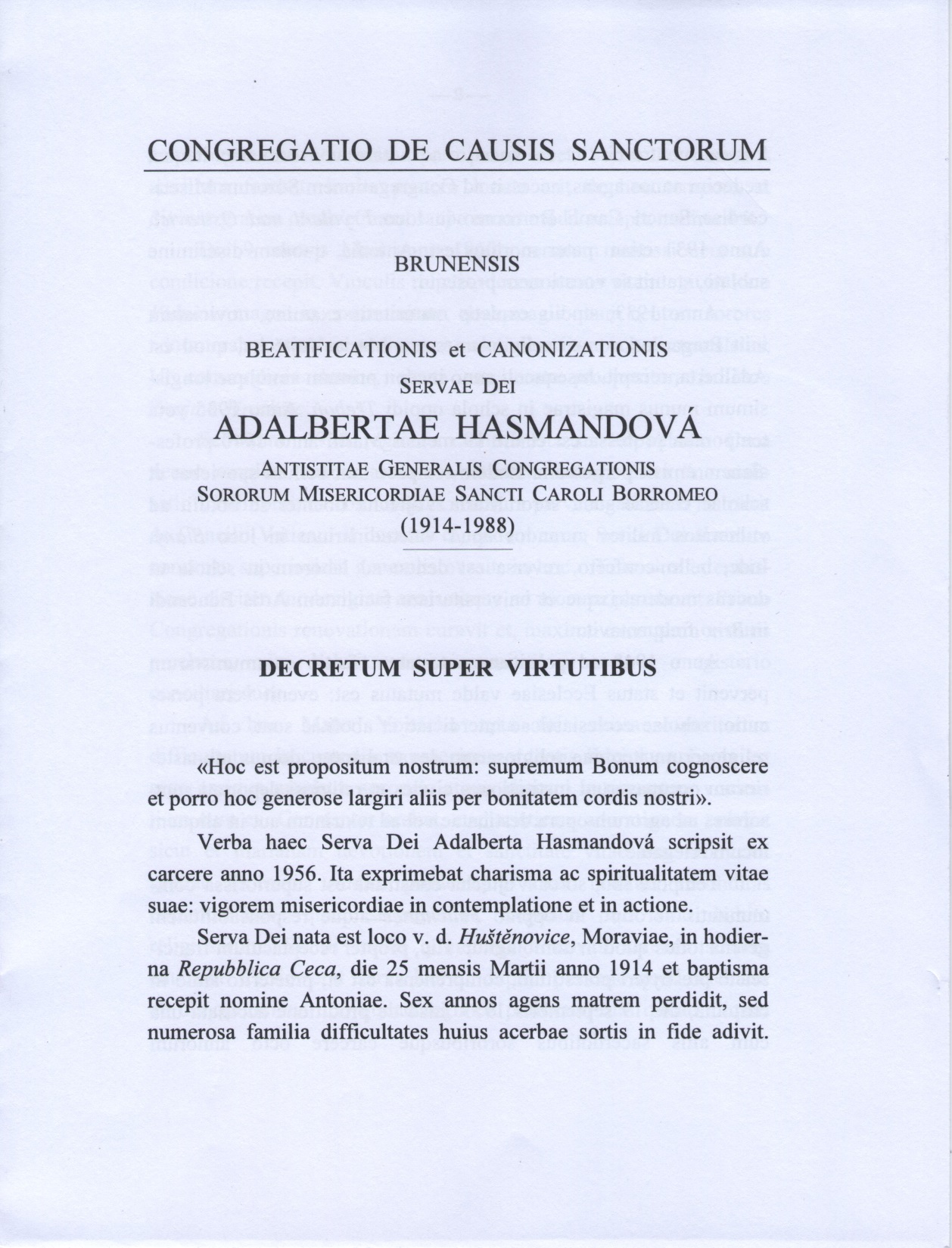 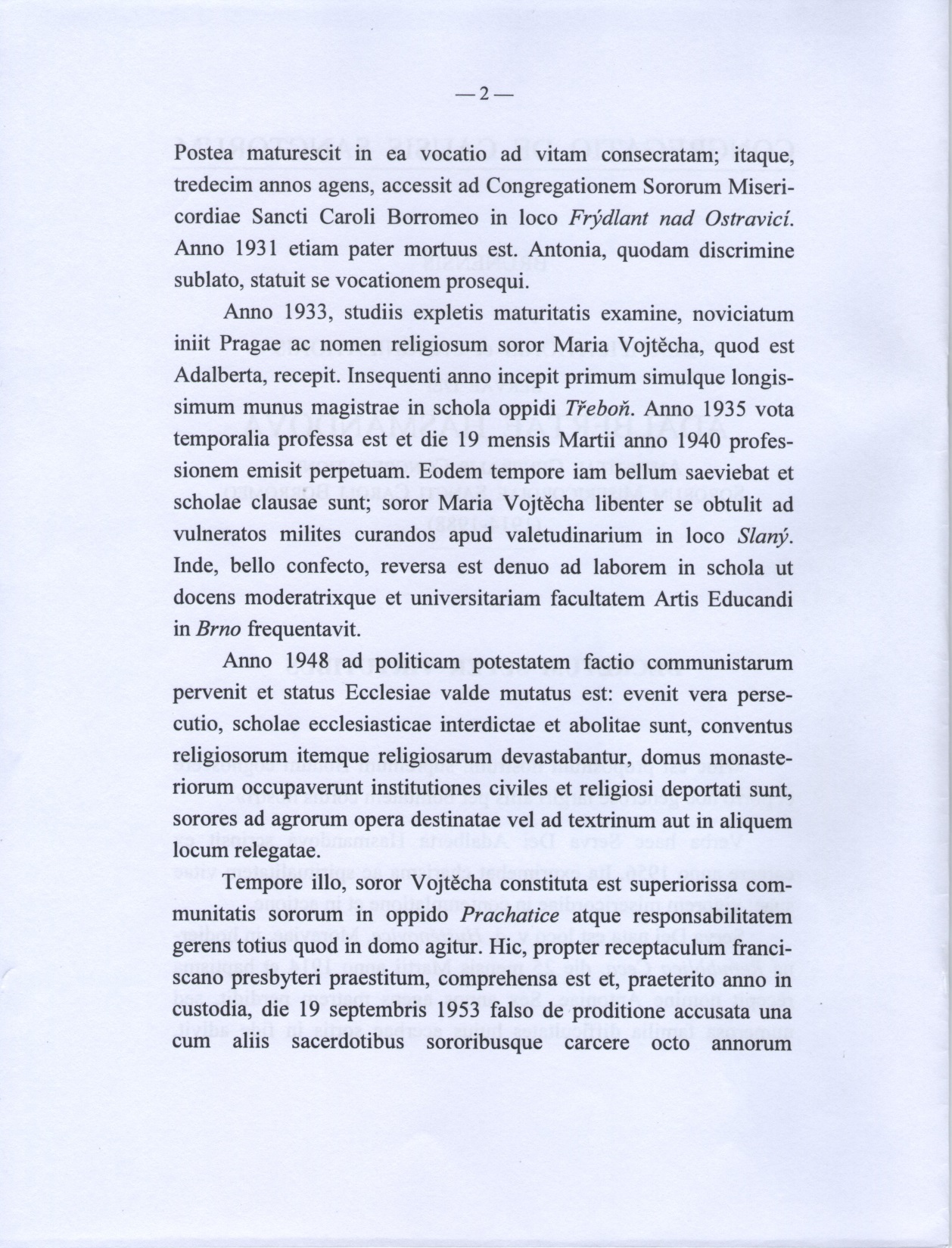 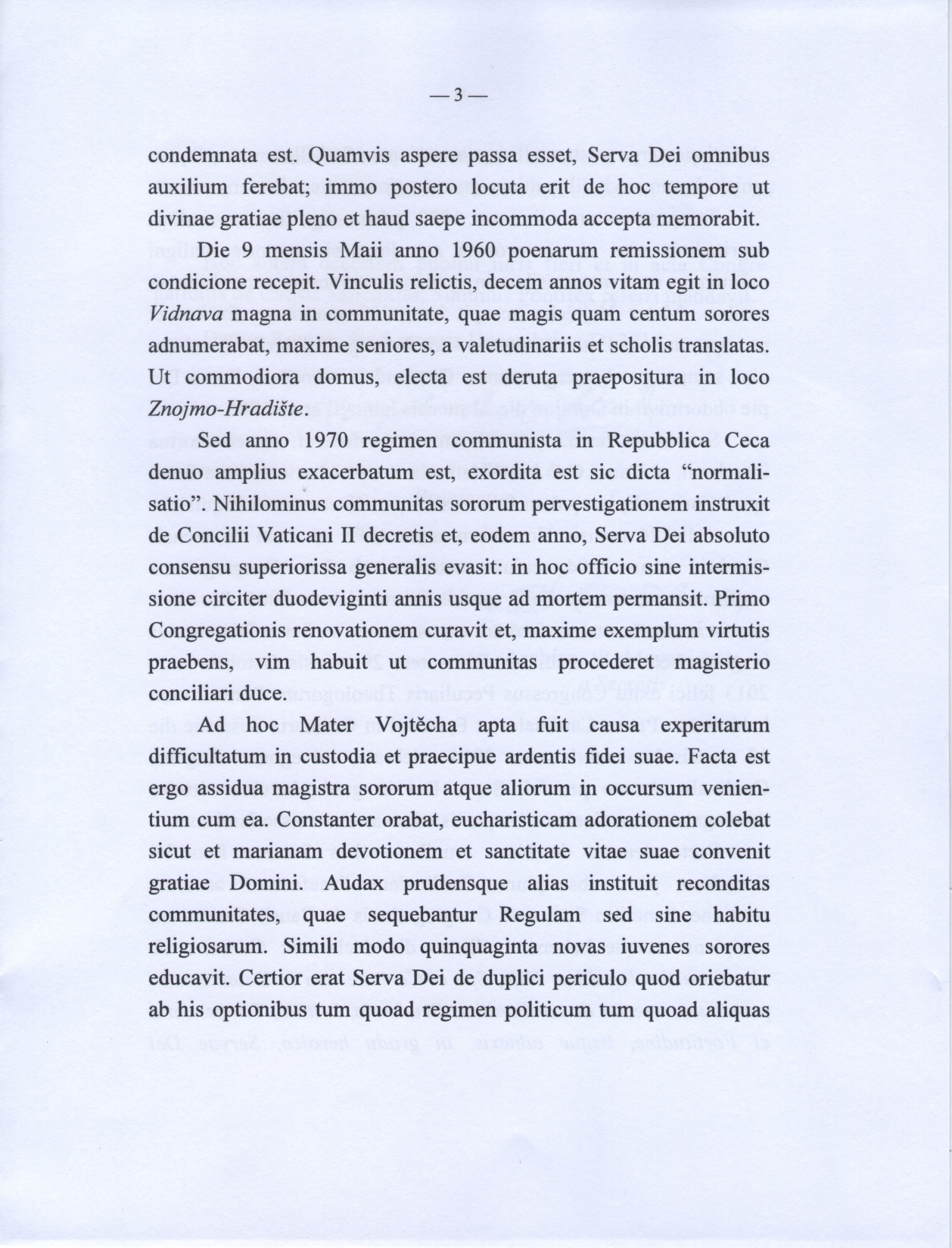 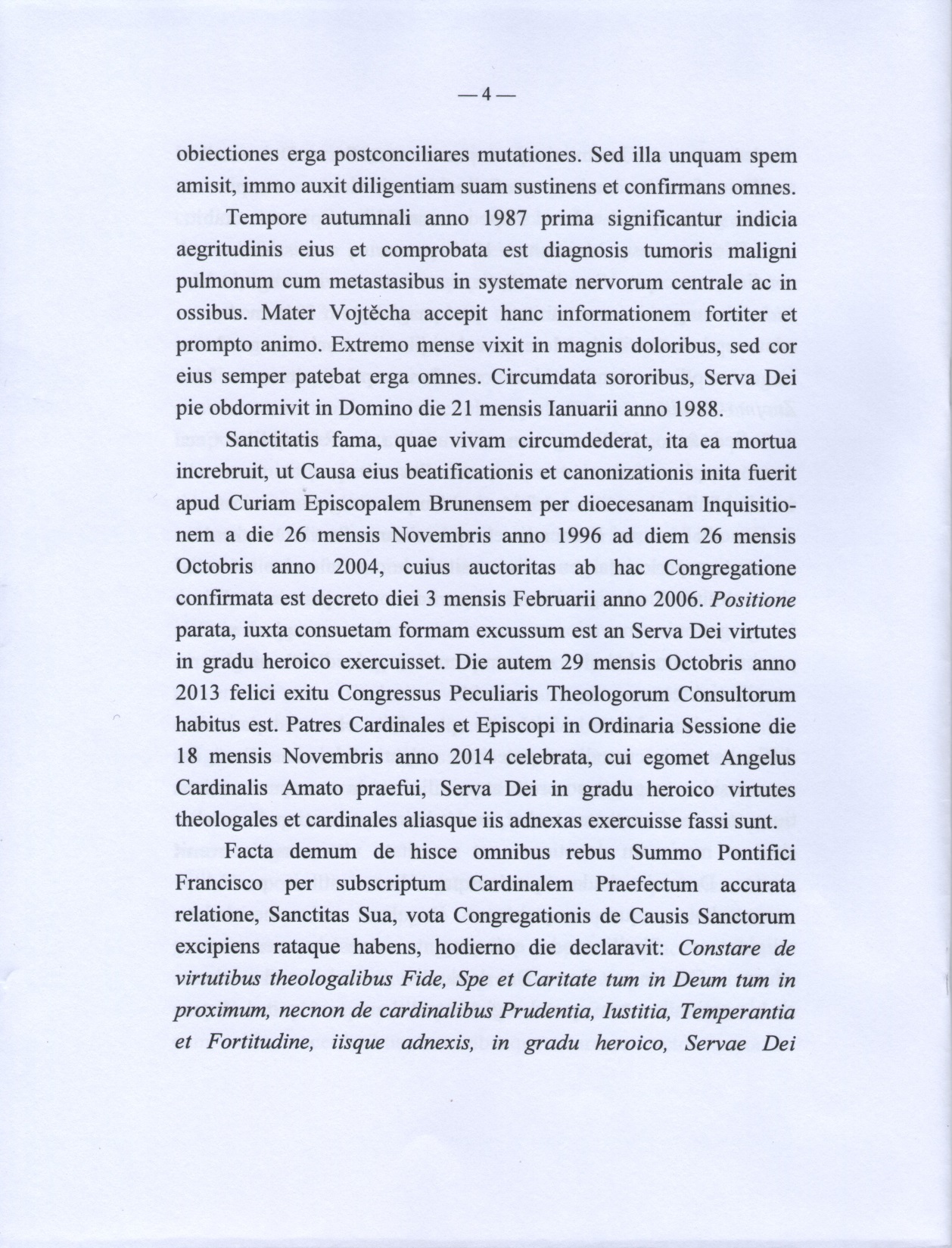 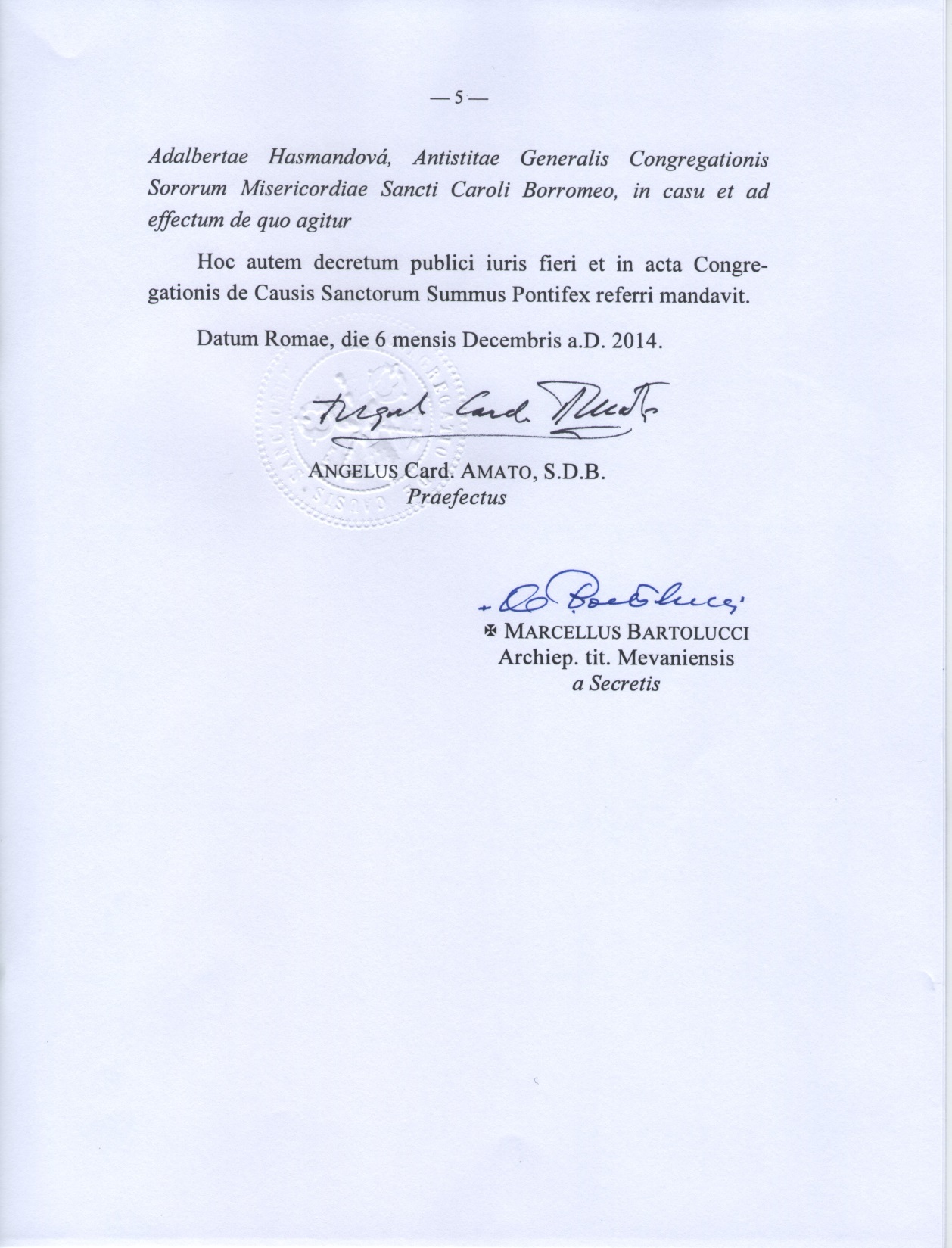